Poznej svůj regionAutor: Mgr. Ivana Tesařová
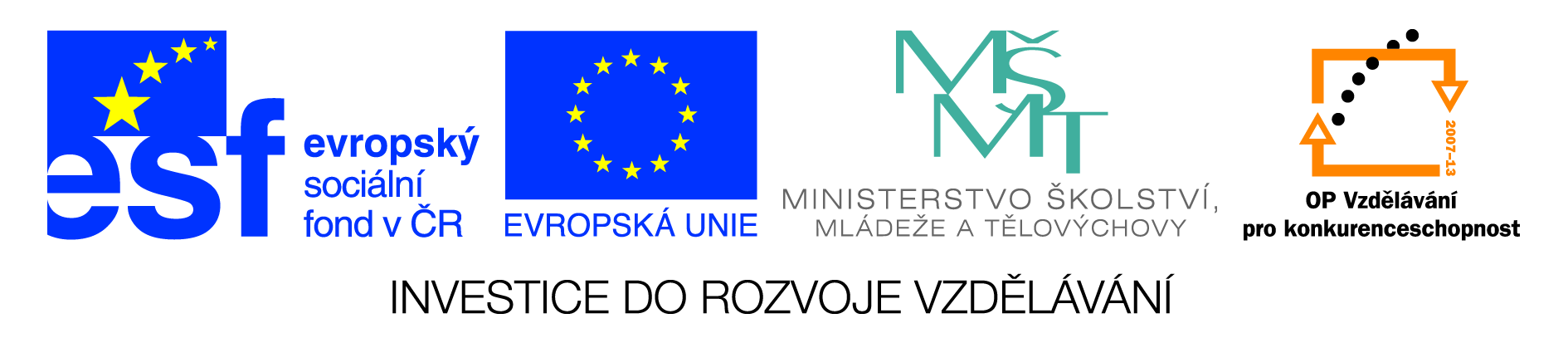 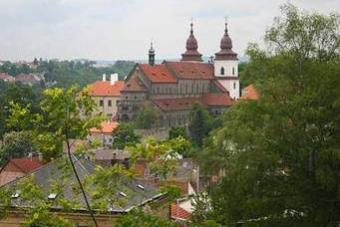 POZNEJ SVŮJ REGION
ŘEKY
MĚSTA
PŘÍRODNÍ ZAJÍMAVOSTI
PAMÁTKY
PLÁNY NA VÝLETY
http://www.obrazky.cz/media/4/4T_AvQ37aS9bvcngeeNbSqpcdDQbqS2WI9kLrChhlf4&width=341
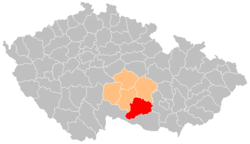 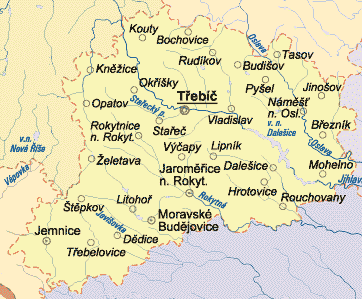 PRÁCE S REGIONÁLNÍ MAPOU

Soutěž: Kdo první najde …
Město – řeku – kopec   / Učitel  hlásí zeměpisné názvy, žáci se 
rychle orientují na mapě./
http://upload.wikimedia.org/wikipedia/commons/thumb/d/d8/Okres_trebic.PNG/250px-Okres_trebic.PNG
http://www.trasovnik.cz/k_vysoc/trebic/tr_mapa.gif
MINIPROJEKT:    PLÁN NA VÝLET

Úkol:  Vylosujte si město nebo lokalitu a za domácí úkol
připrav prezentaci nebo ručně na arch papíru následující
tipy na výlety po našem regionu.
V prezentaci by se měly objevit přírodní  zajímavosti a památky,
jízdní řád včetně přestupů a samozřejmě obrázky. 
Podle časových možností pak některý z výletů uskutečněte.

Moje tipy na výlety ke zpracování:  výše uvedená města, hora Mařenka, cesty po mlýnech a zříceninách na řekách Oslavě, Jihlavě, Rokytné a Želetavce.